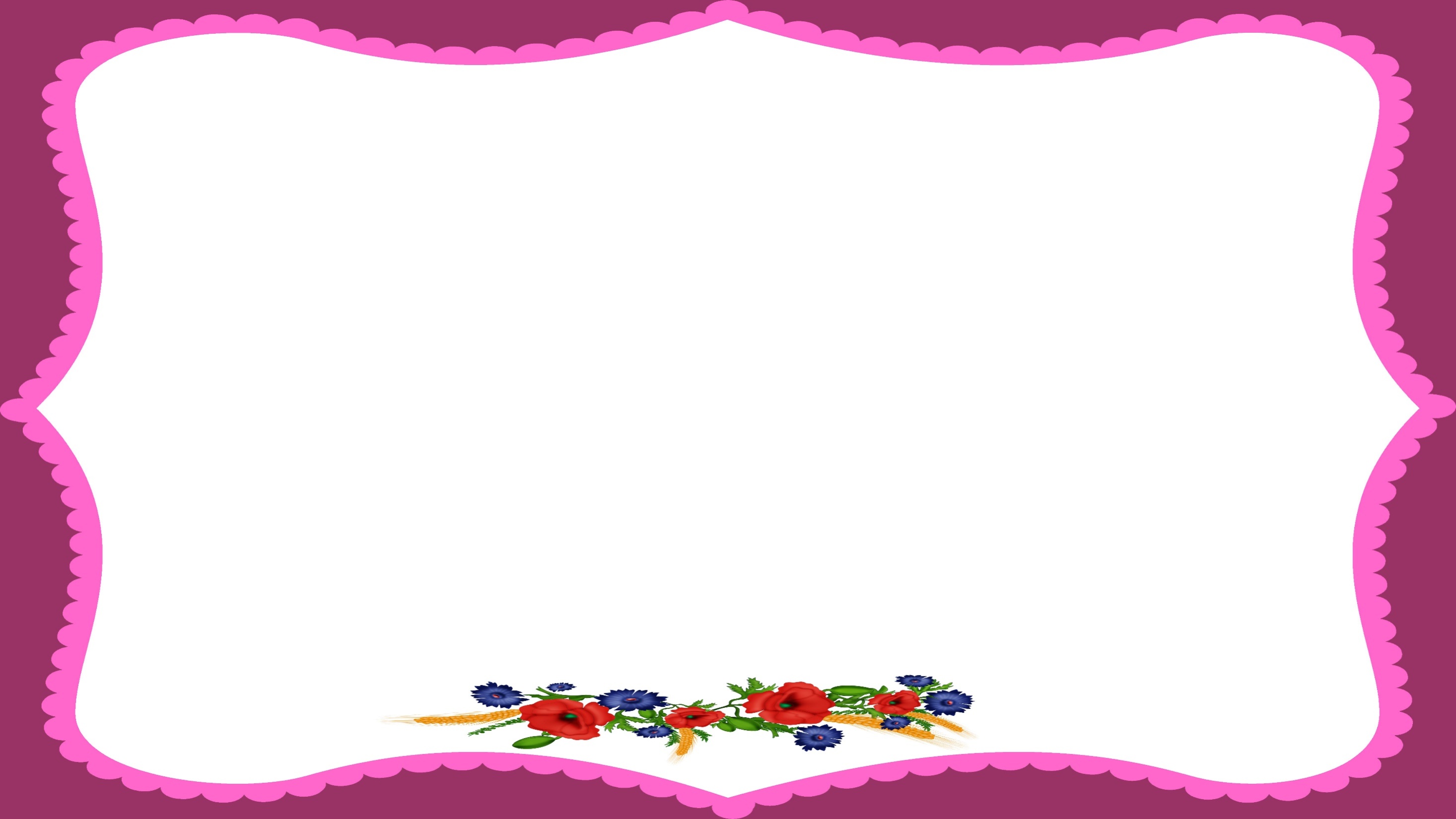 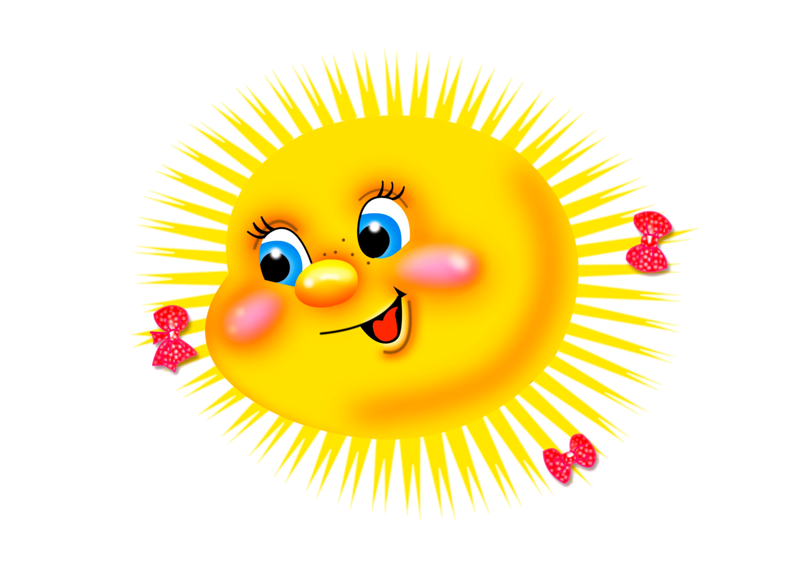 «Непоседы»(Один день из жизни подготовительной группы № 4)
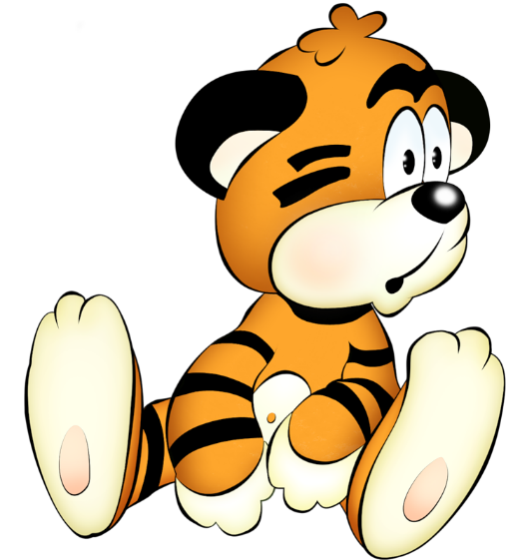 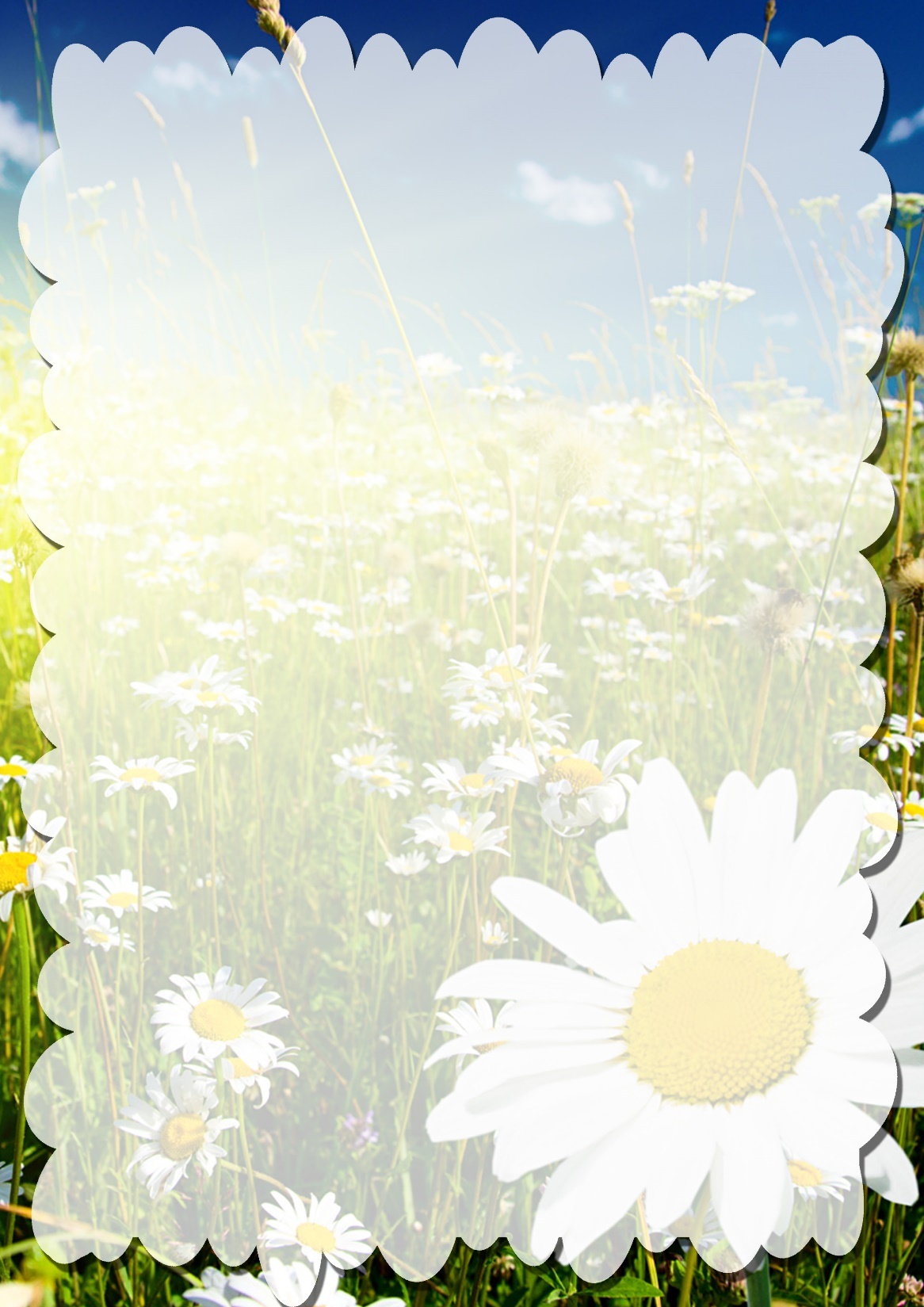 Каждый день перед началом занятий дети проводят пальчиковую гимнастику.Тянут, тянут бабка с дедкойИз земли большую репку:«Вот пришла бы наша внучка,Помогла б собачка Жучка.Где же кошка, мышка-крошка?»Хоть держалась крепко,Вытянули репку.
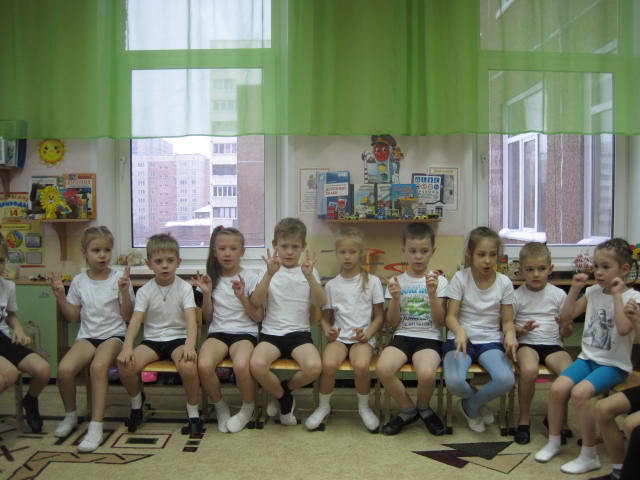 Каждое утро дежурные работают в природном уголке, в календаре природы отмечают дату, день недели и природные явления этого дня.
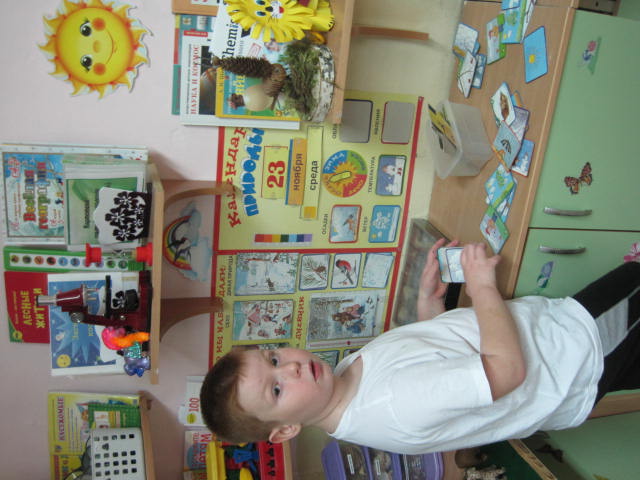 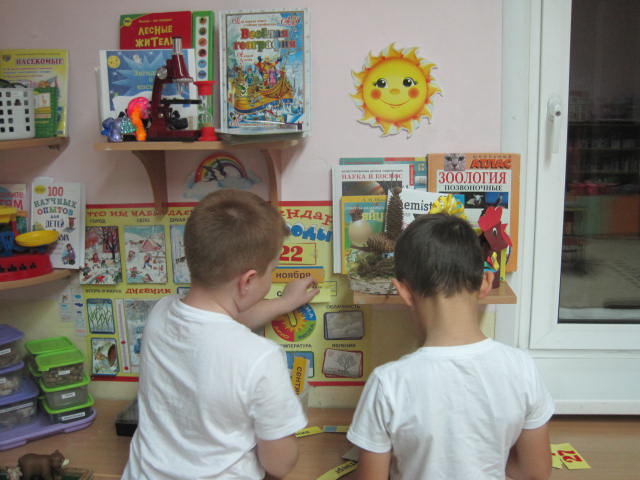 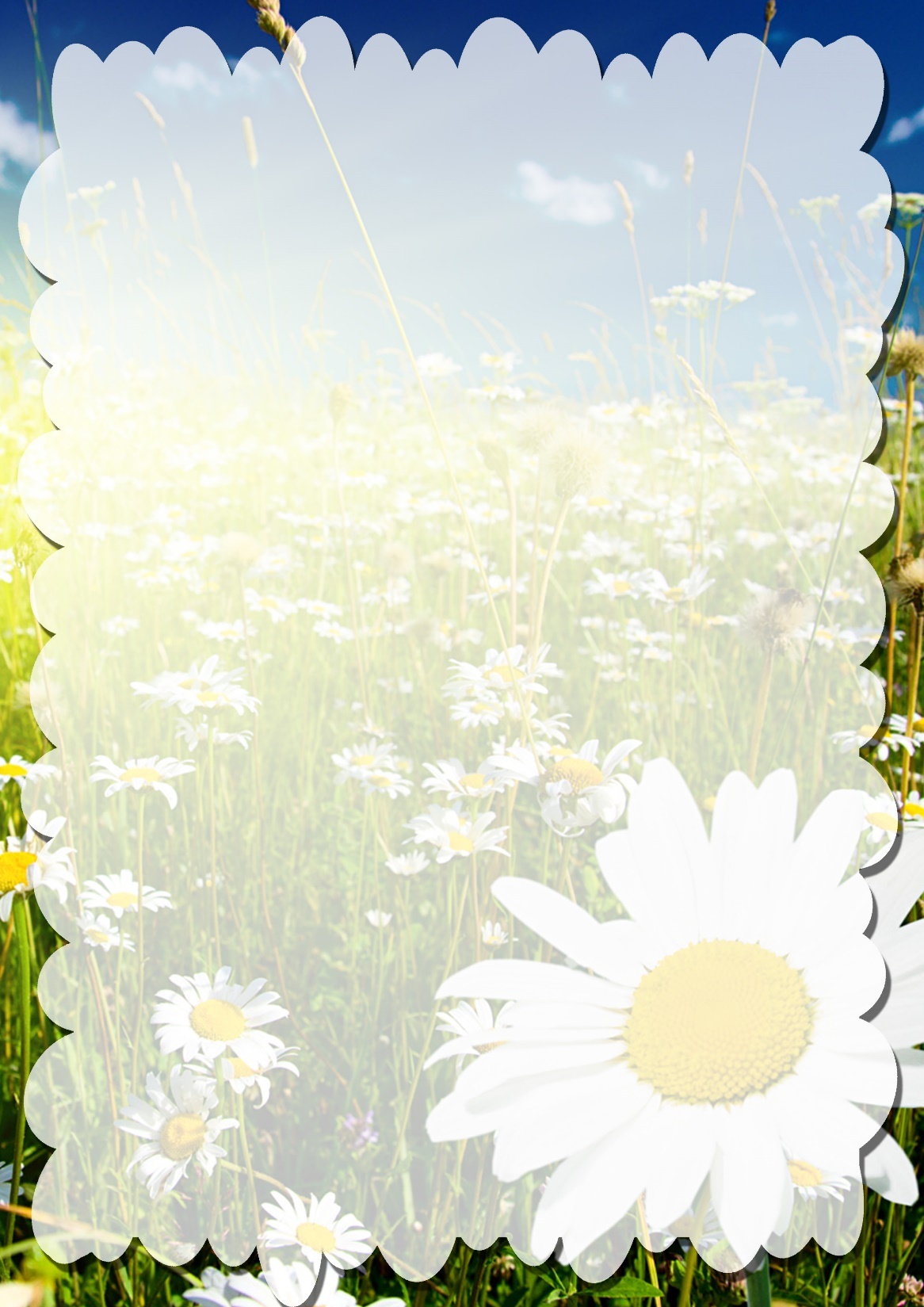 Математика. Дети знакомятся с понятием «условная мерка» и учатся измерять вещества и предметы при помощи условной мерки.
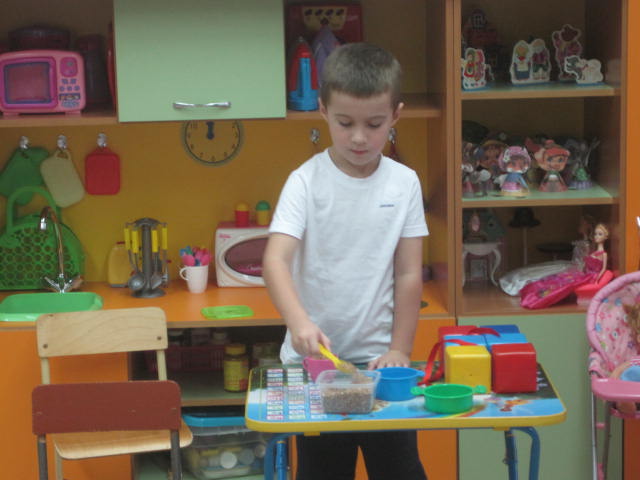 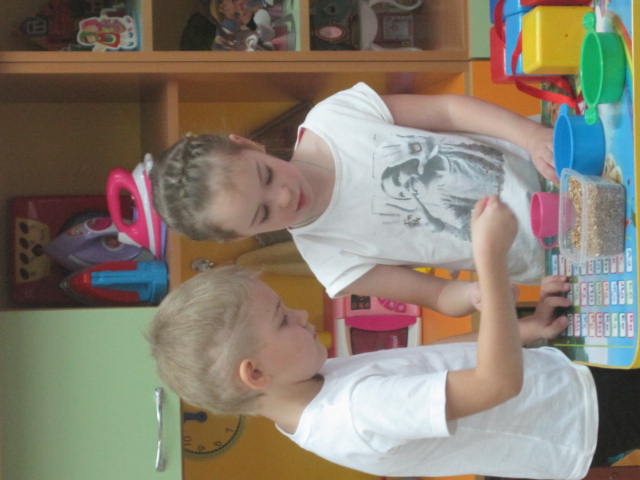 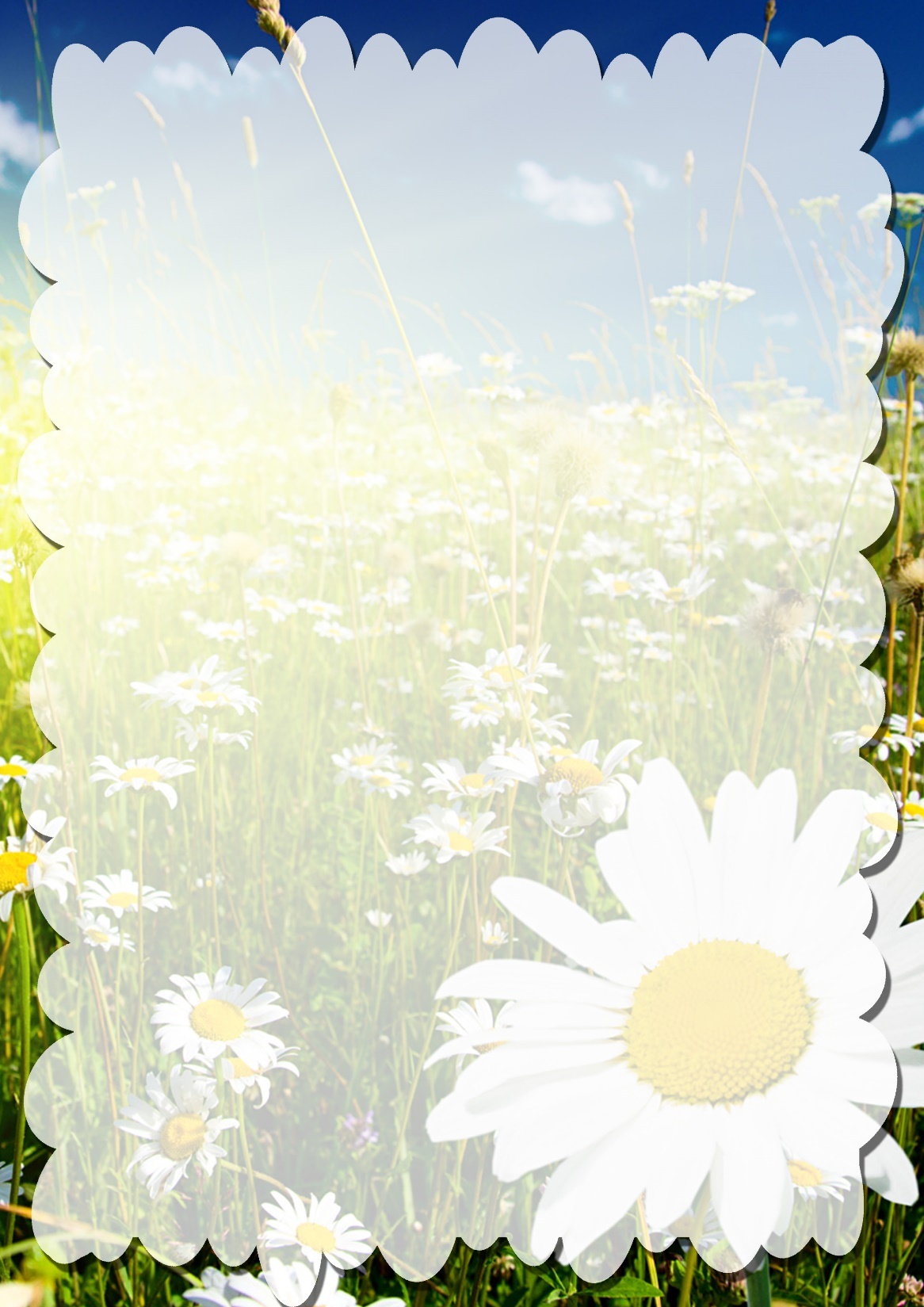 Также на занятиях по математике дети учатся выполнять задания на развитие логического мышления, зрительной памяти и внимания.
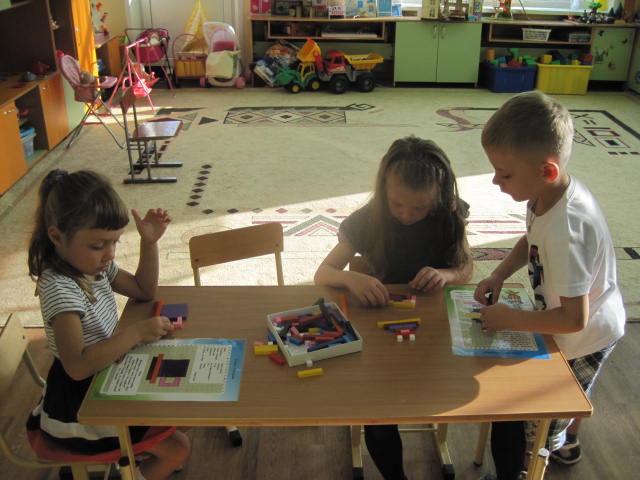 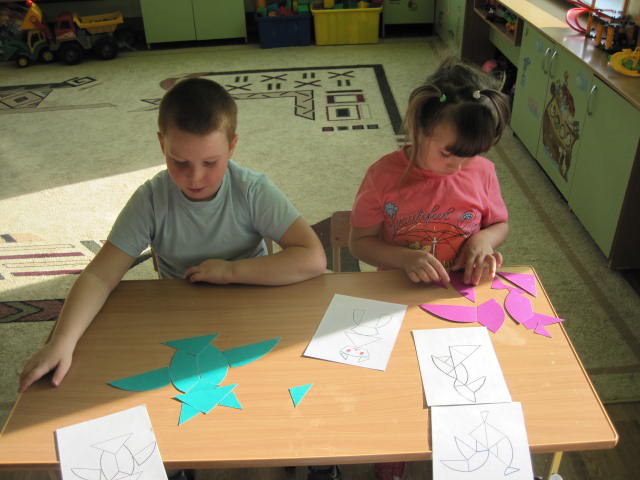 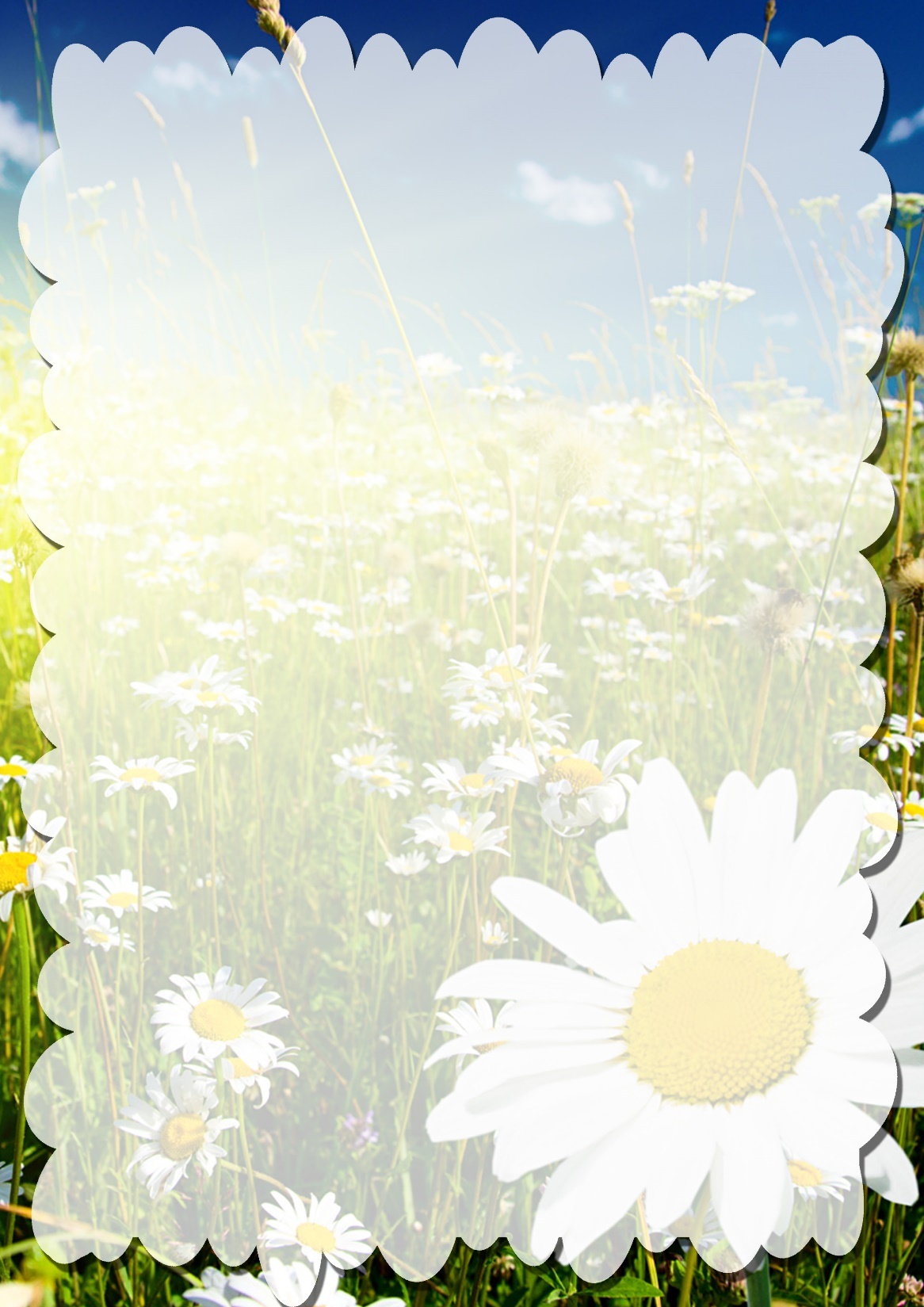 Дети выполняют задание в тетради в клетку (формируются навыки ориентировки в пространстве и на листе бумаги).
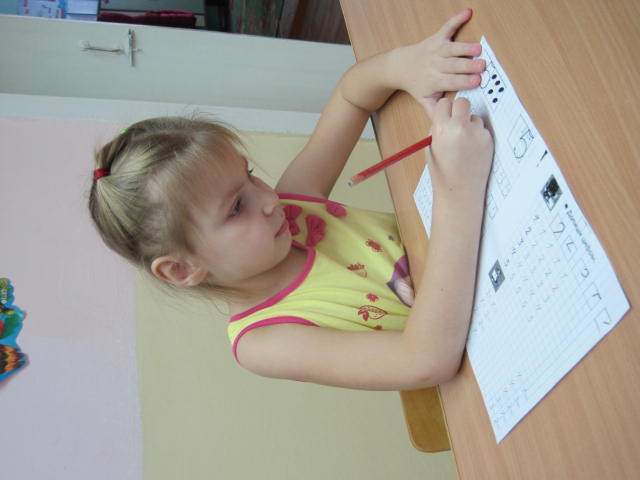 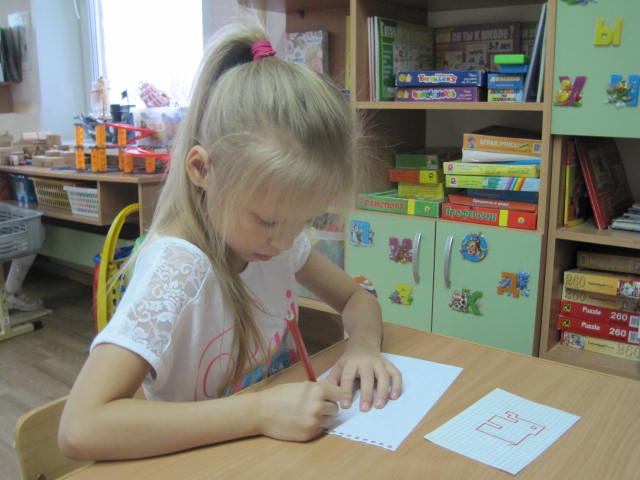 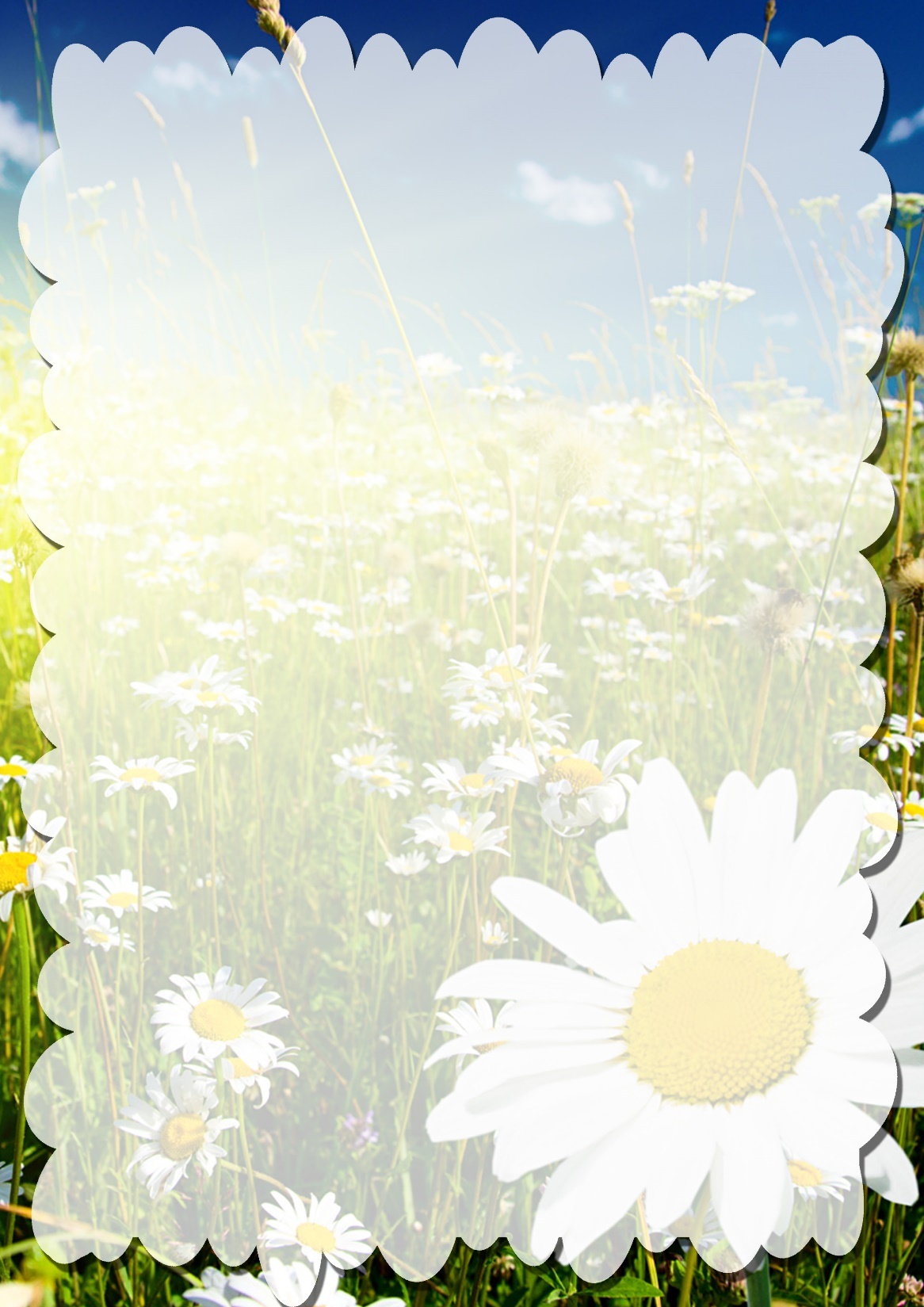 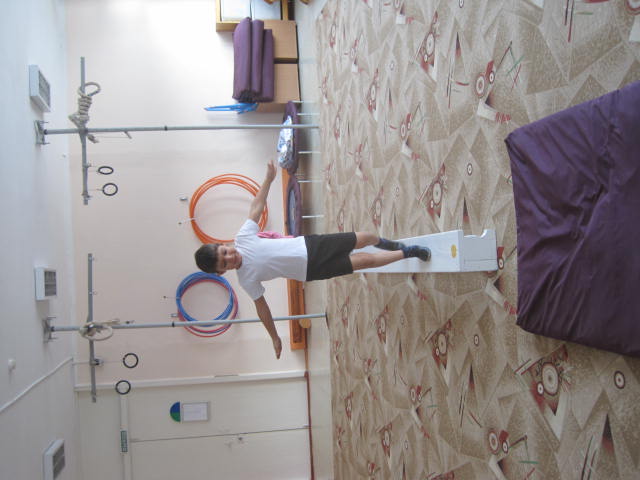 Физкультура. Дети выполняют разнообразные спортивные упражнения.Кто со спортом дружит,Быстрым, ловким будет.
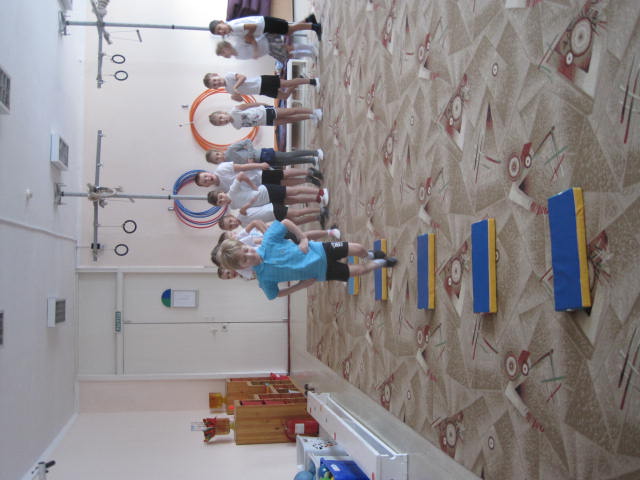 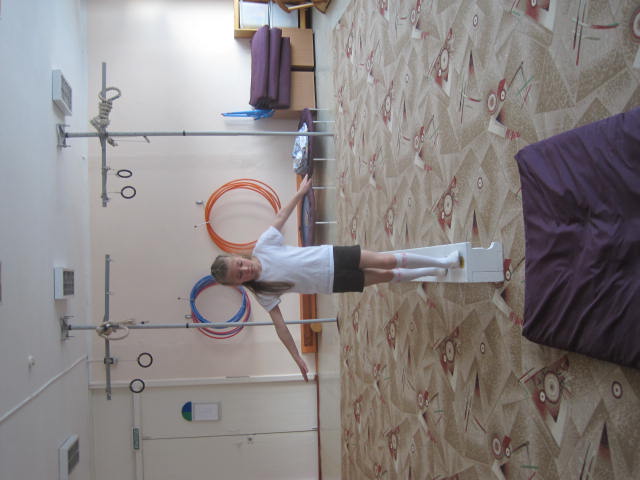 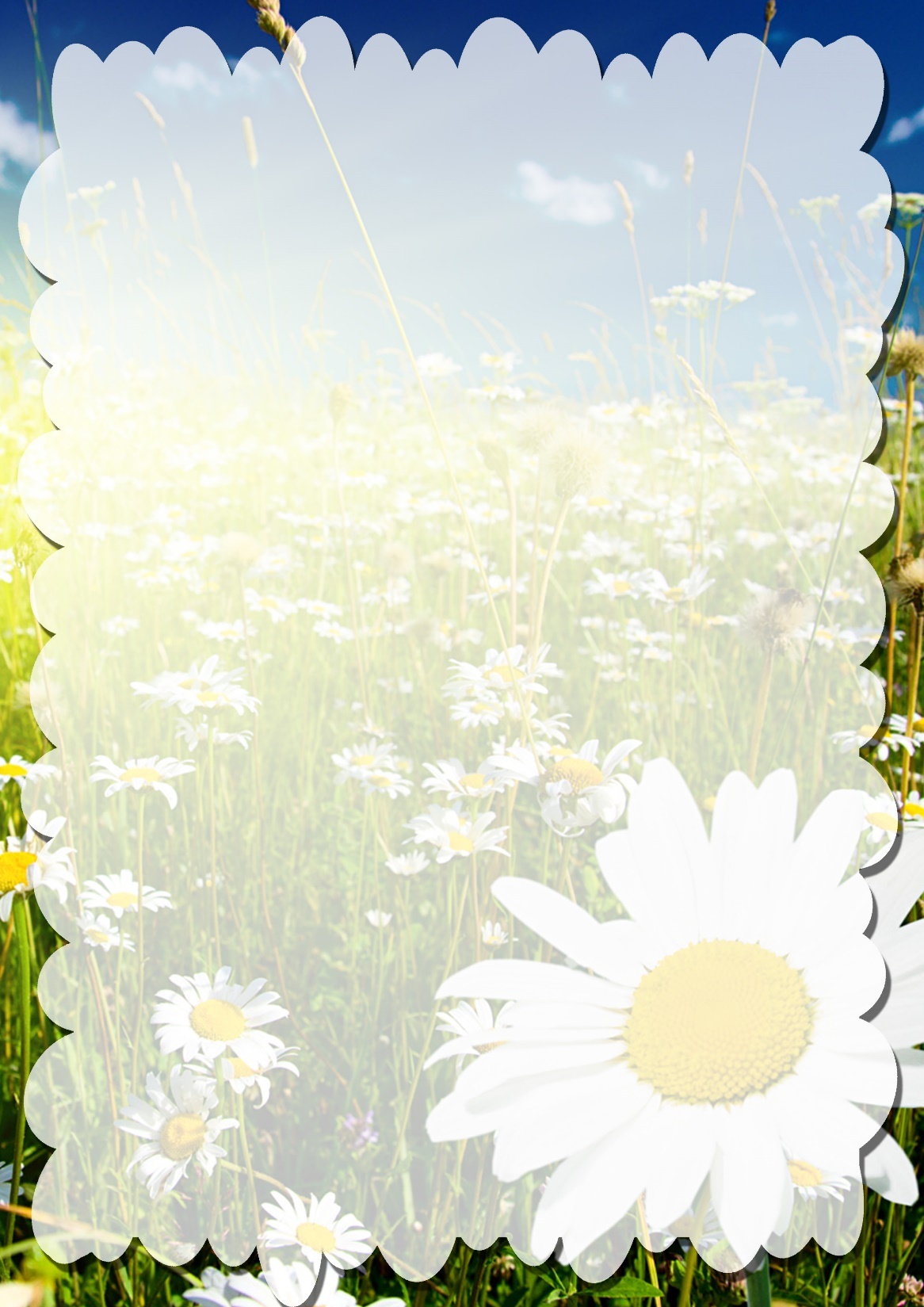 Музыкальное занятие. С музыкальным руководителем дети разучивают слова песни и движения танца.
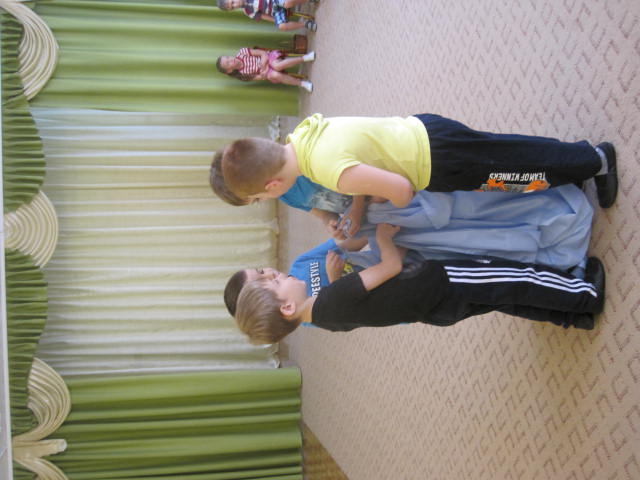 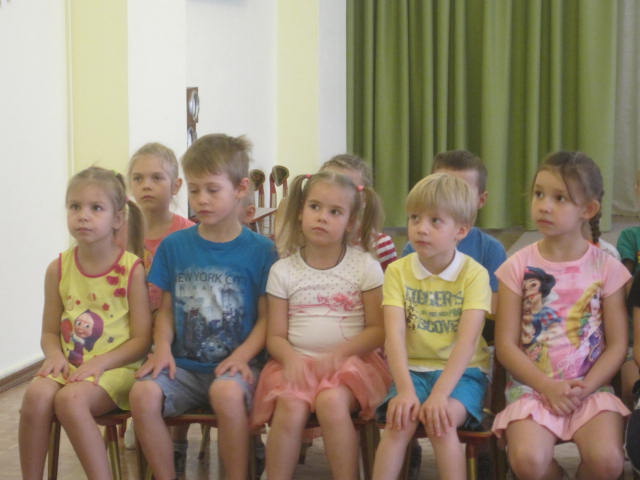 «Вместе, дружно, веселей,Строим горку поскорей!
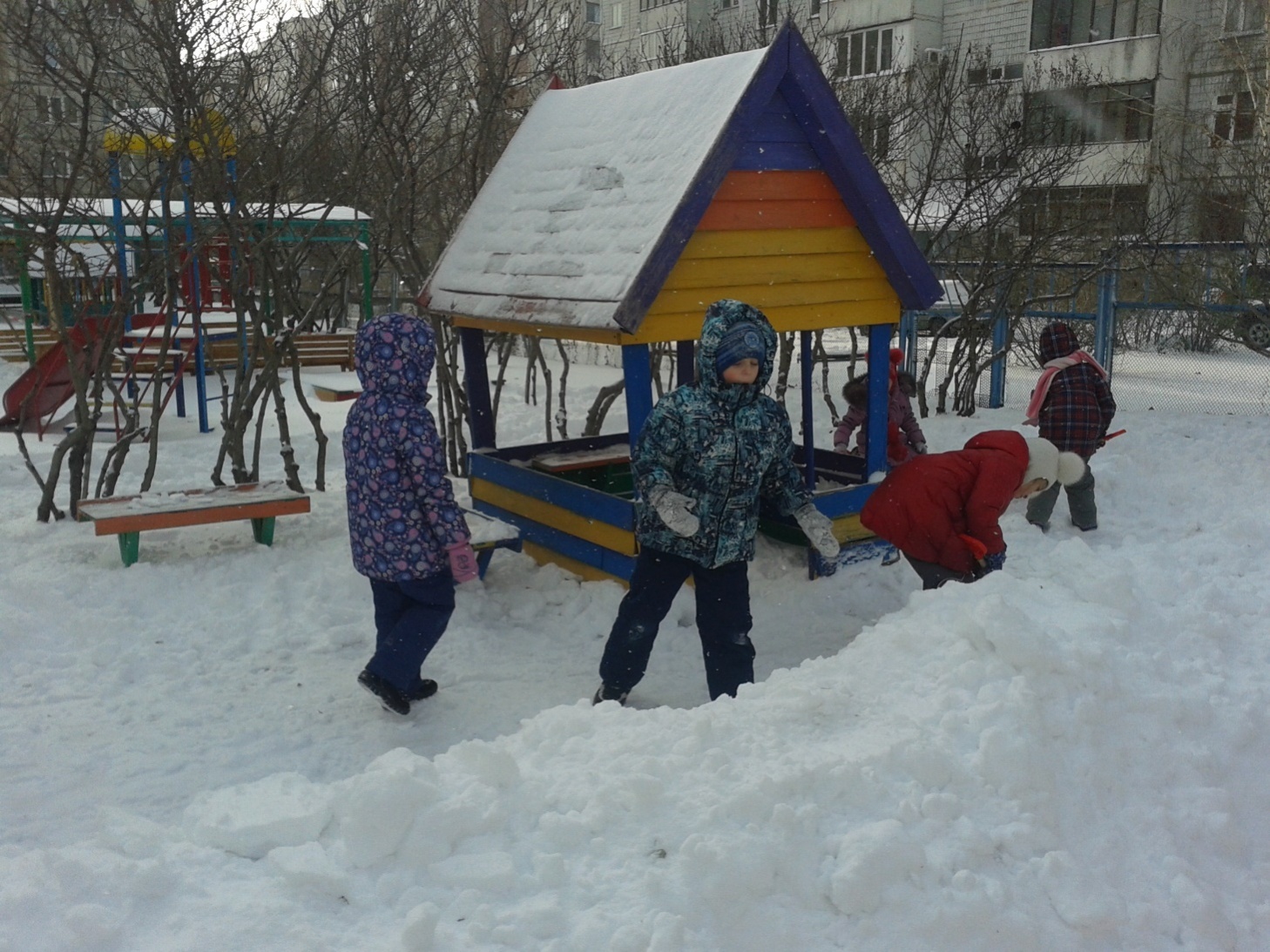 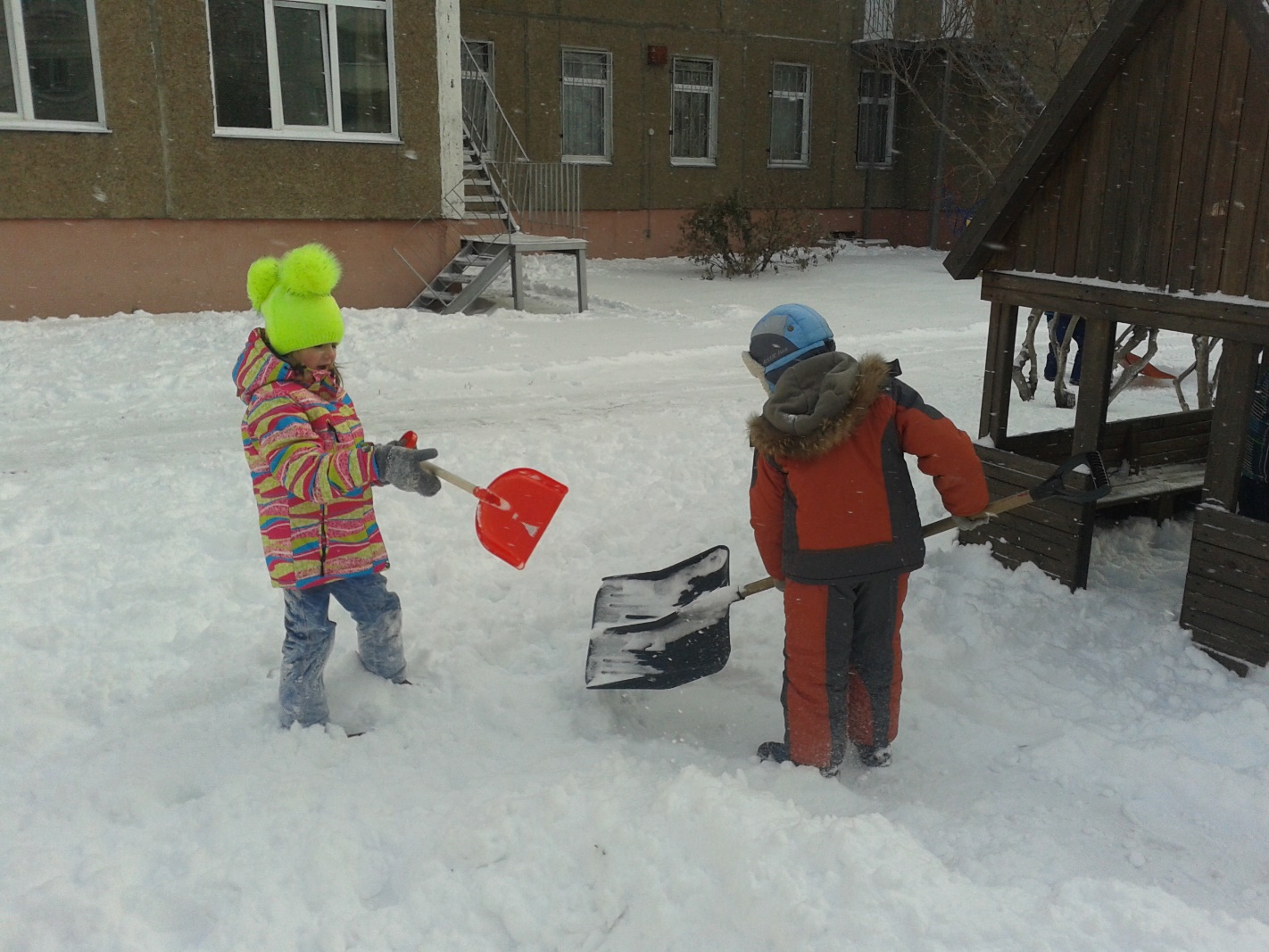 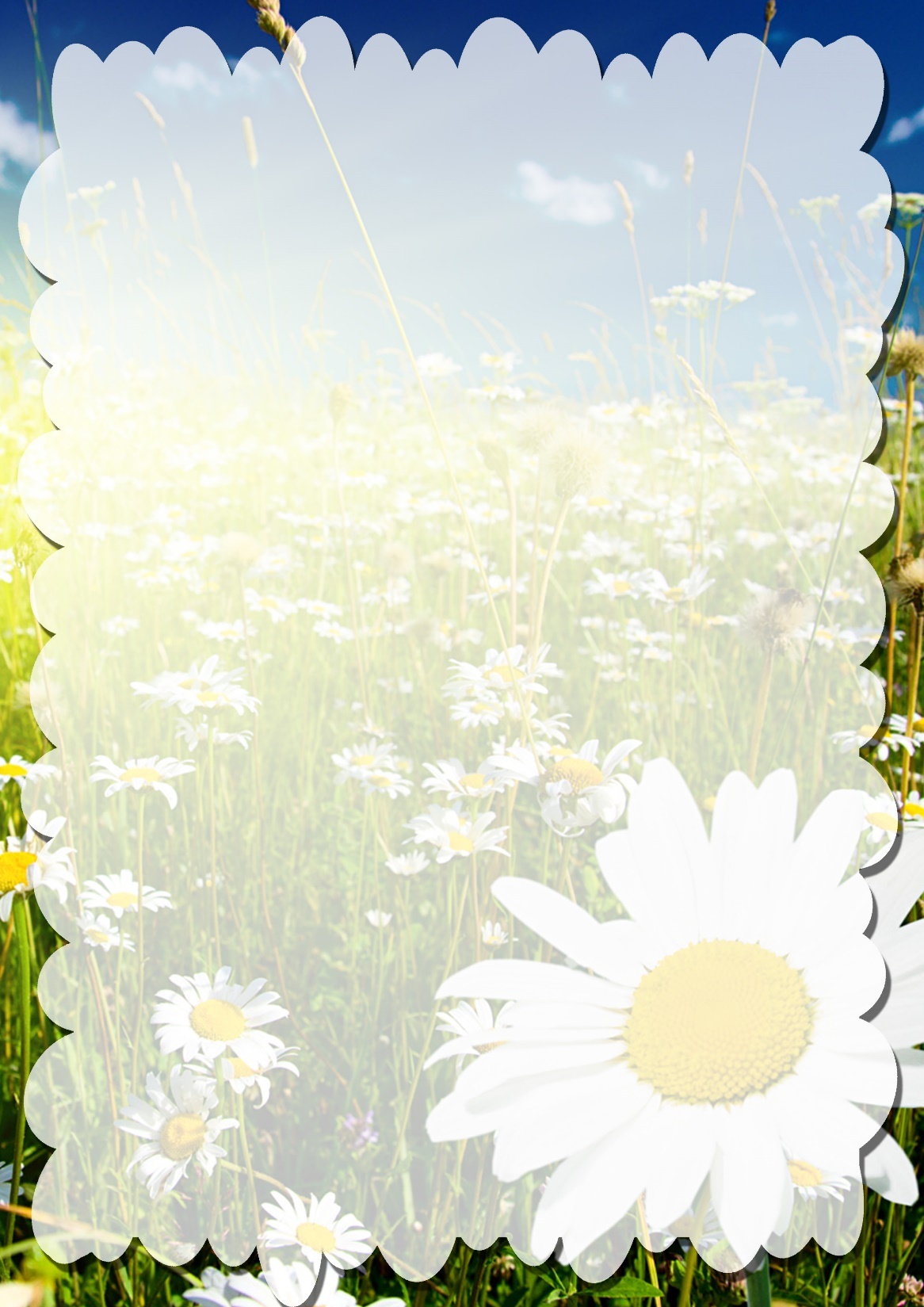 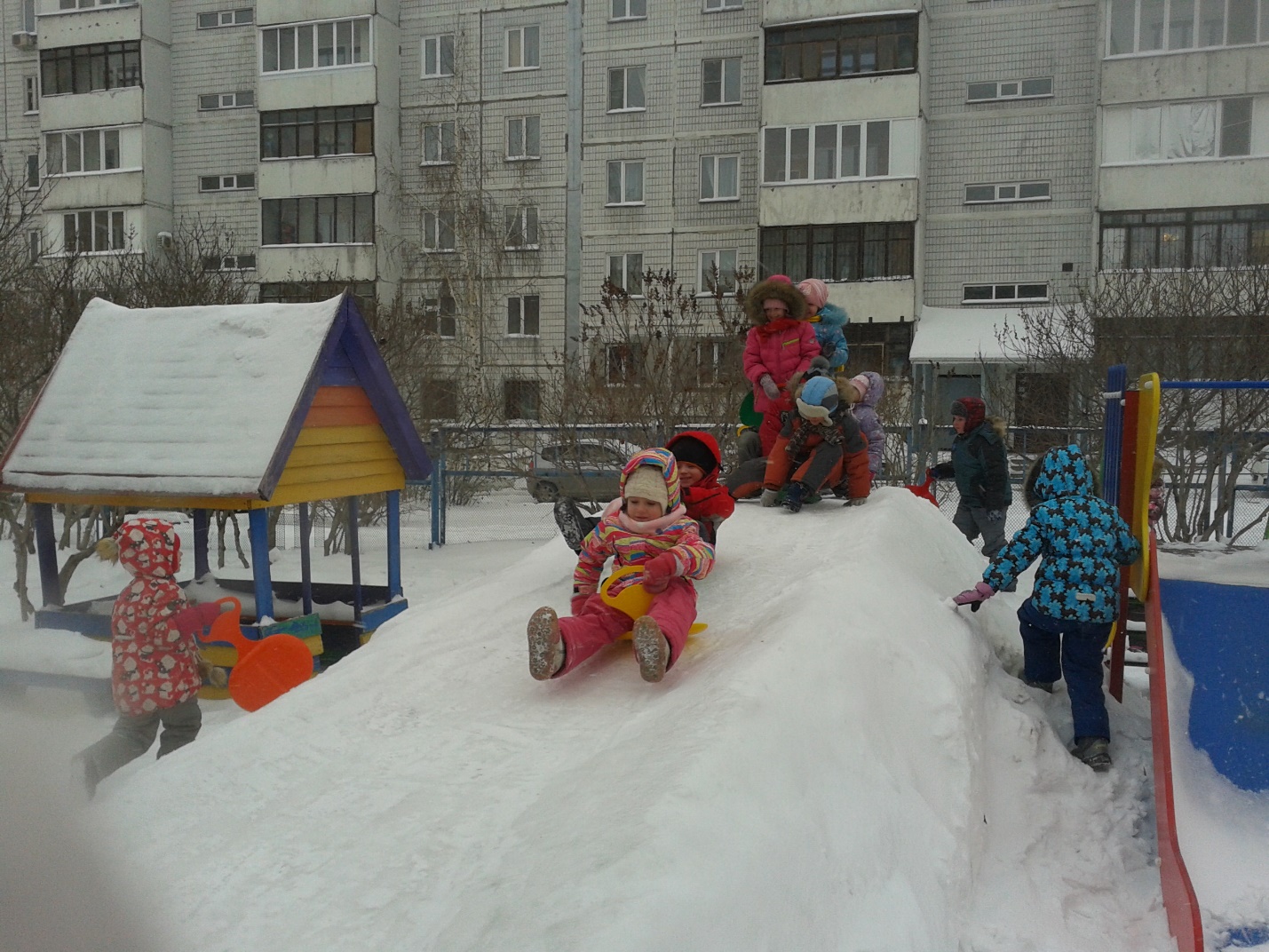 Раз, два, три, четыре, пять,Мы во двор пошли гулять.Бабу снежную лепили,Птичек крошками кормили.А потом с горы катались…
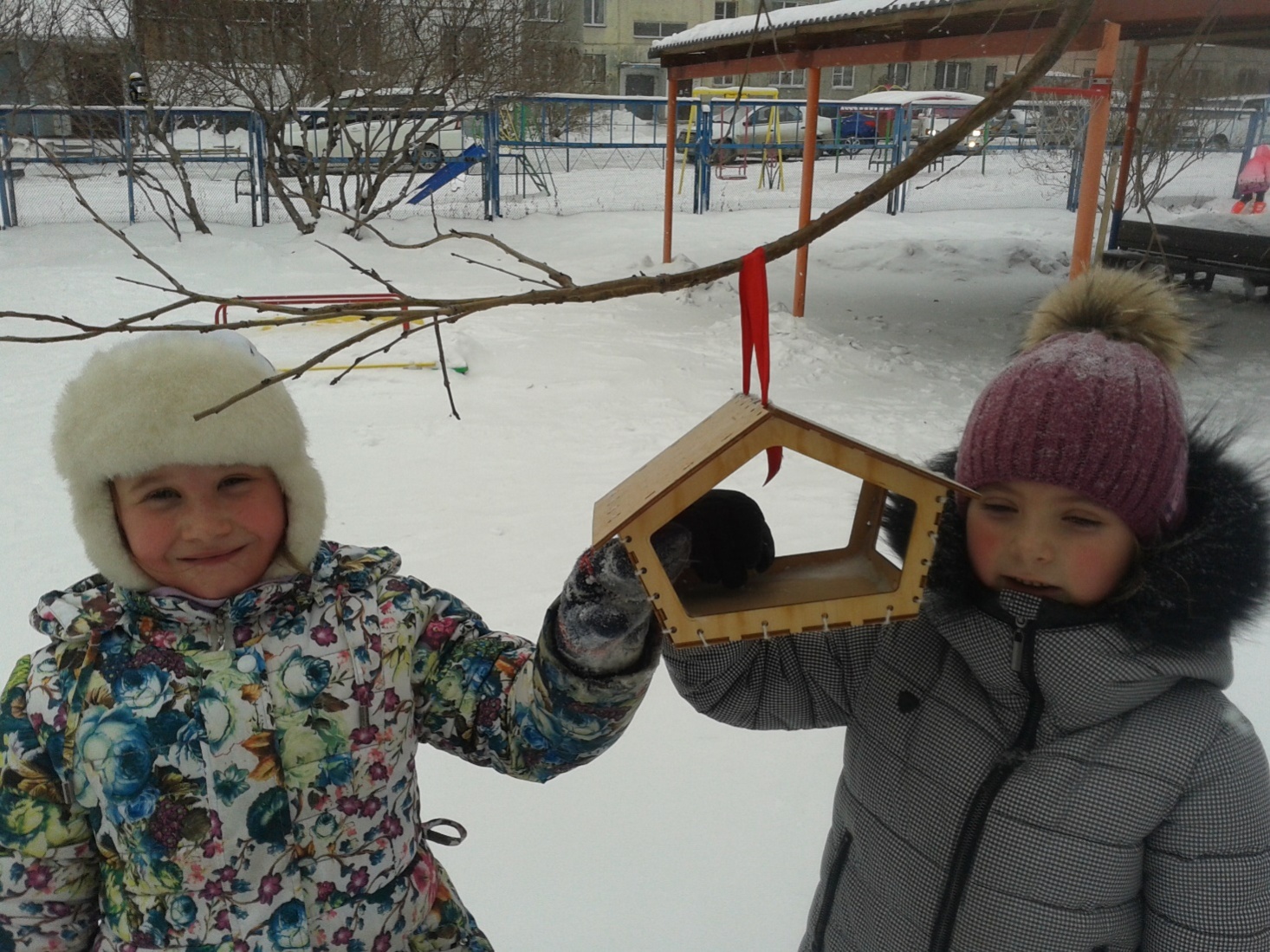 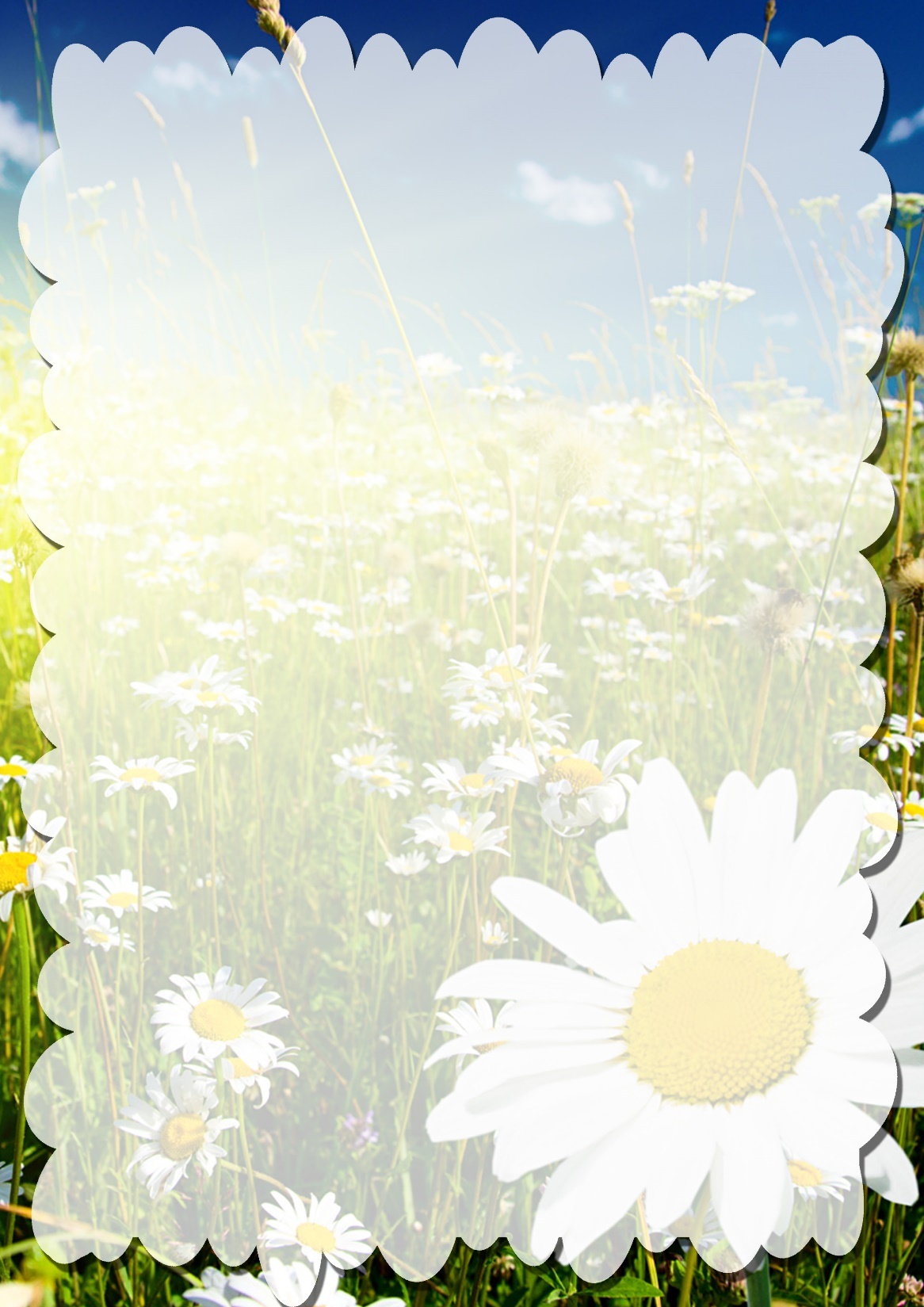 Дежурные по столовой накрывают столы к обеду.
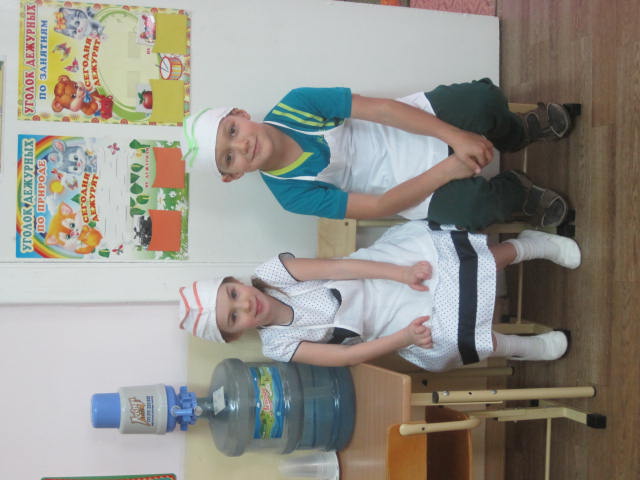 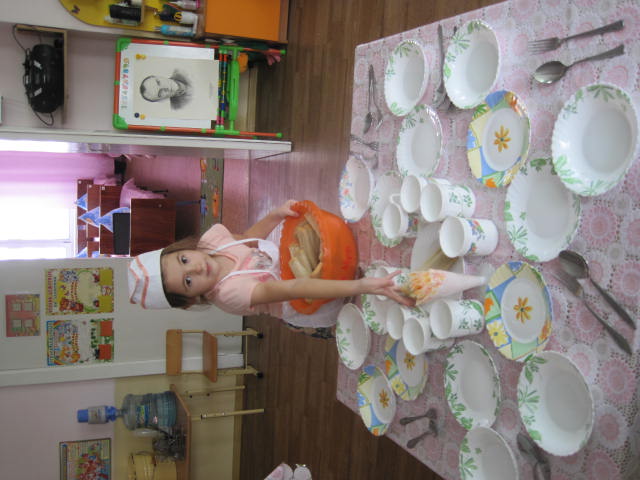 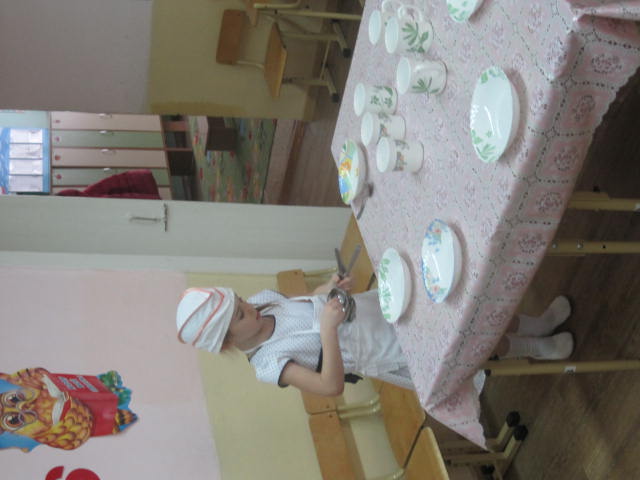 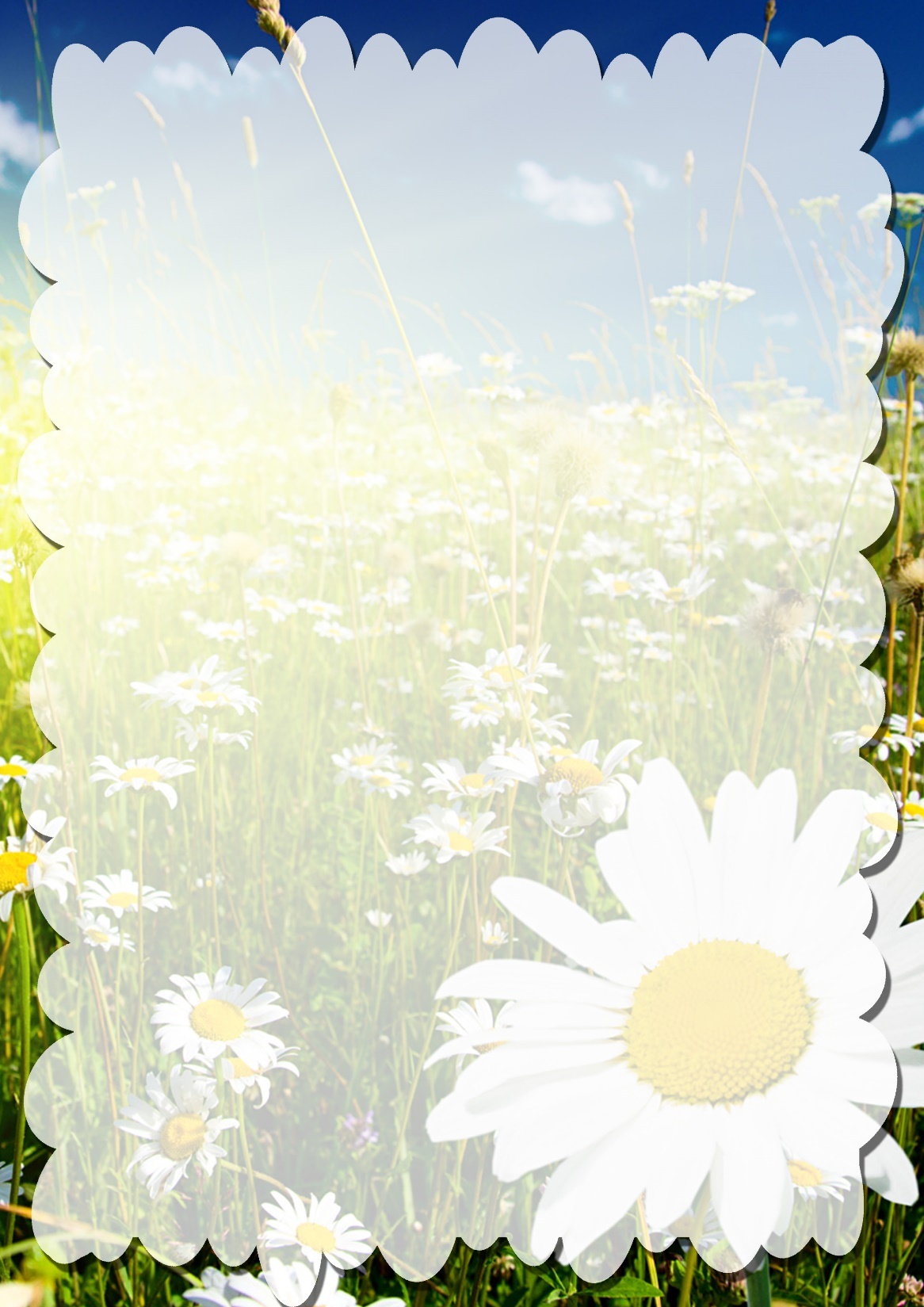 После дневного сна дети выполняют гимнастику и ходят по массажным дорожкам.
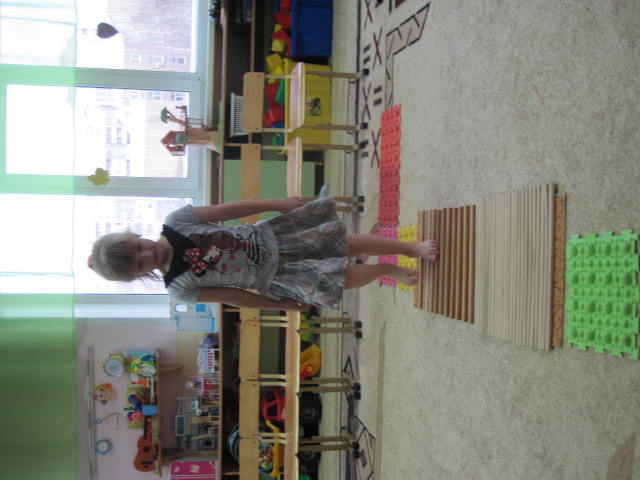 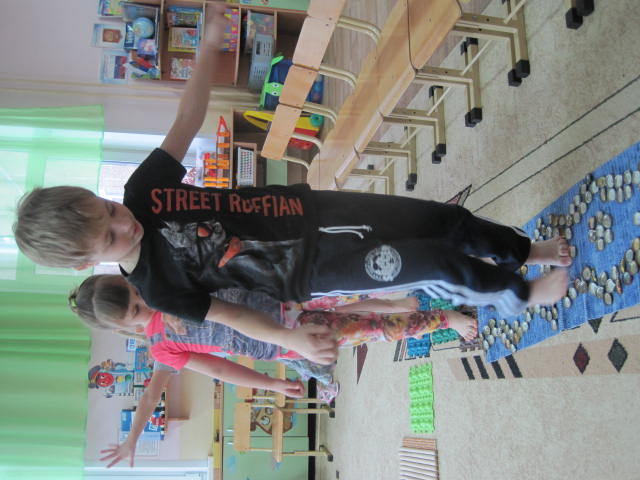 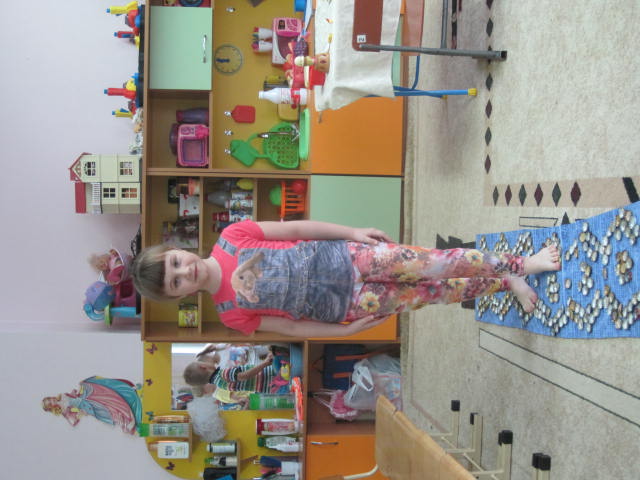 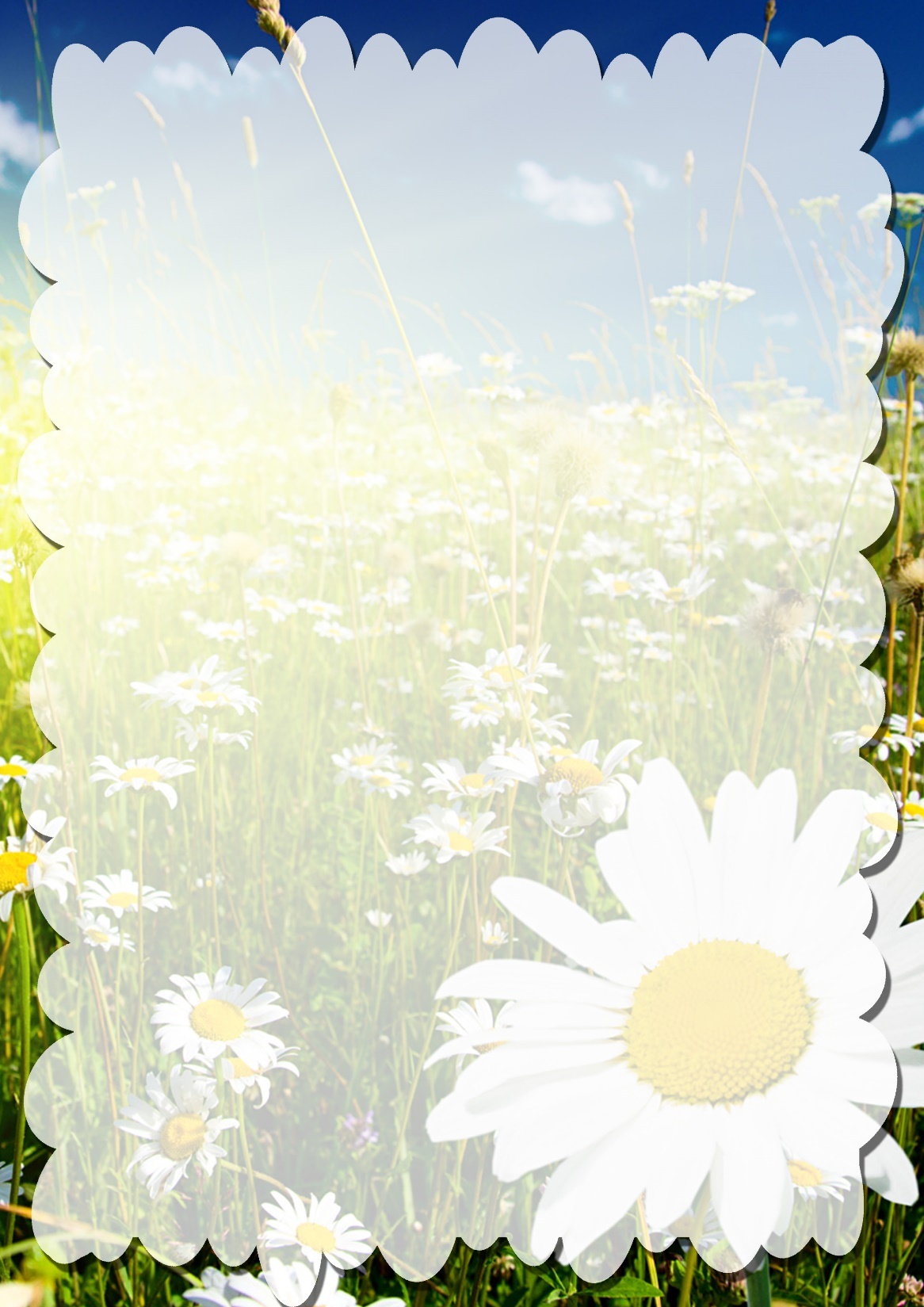 На занятии после дневного сна дети знакомятся с произведением К. Паустовского«Теплый хлеб»
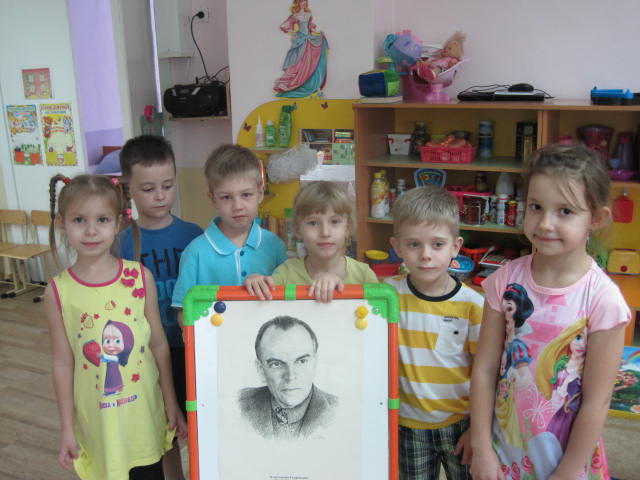 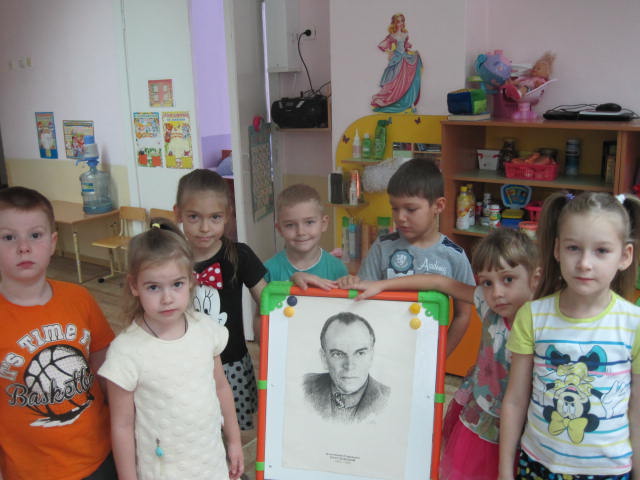 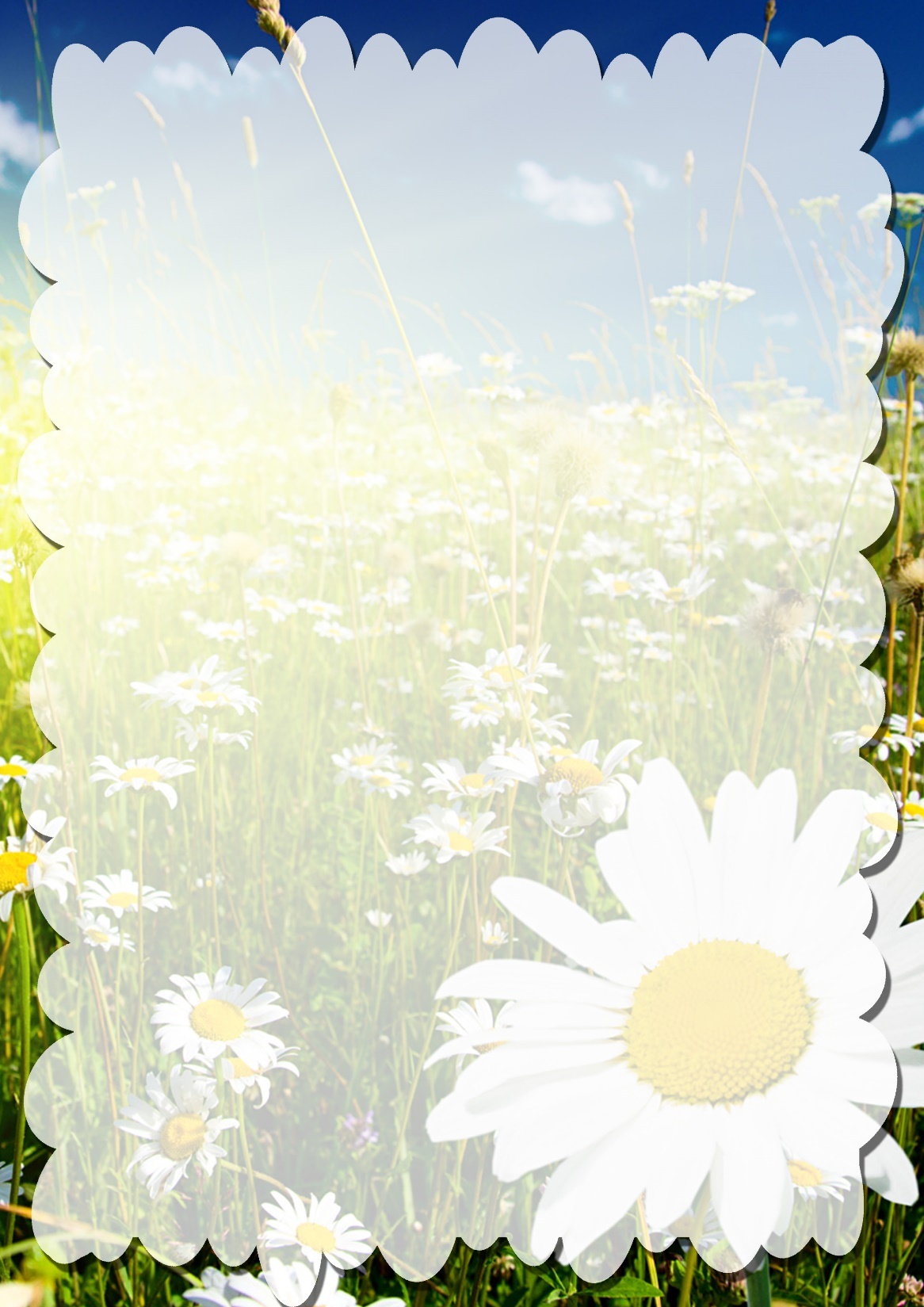 Свободная деятельность детей в вечернее время.
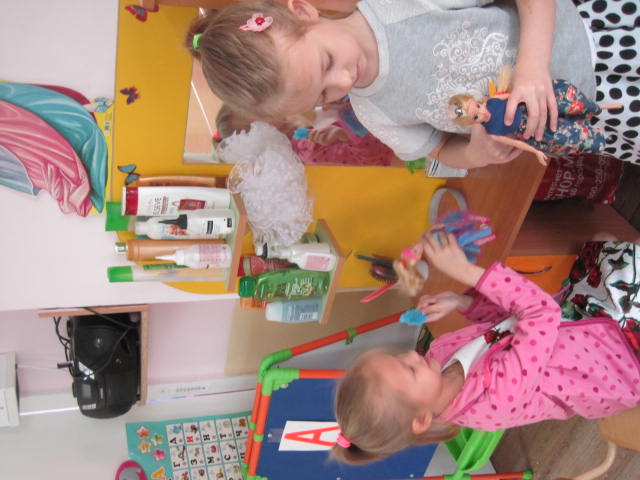 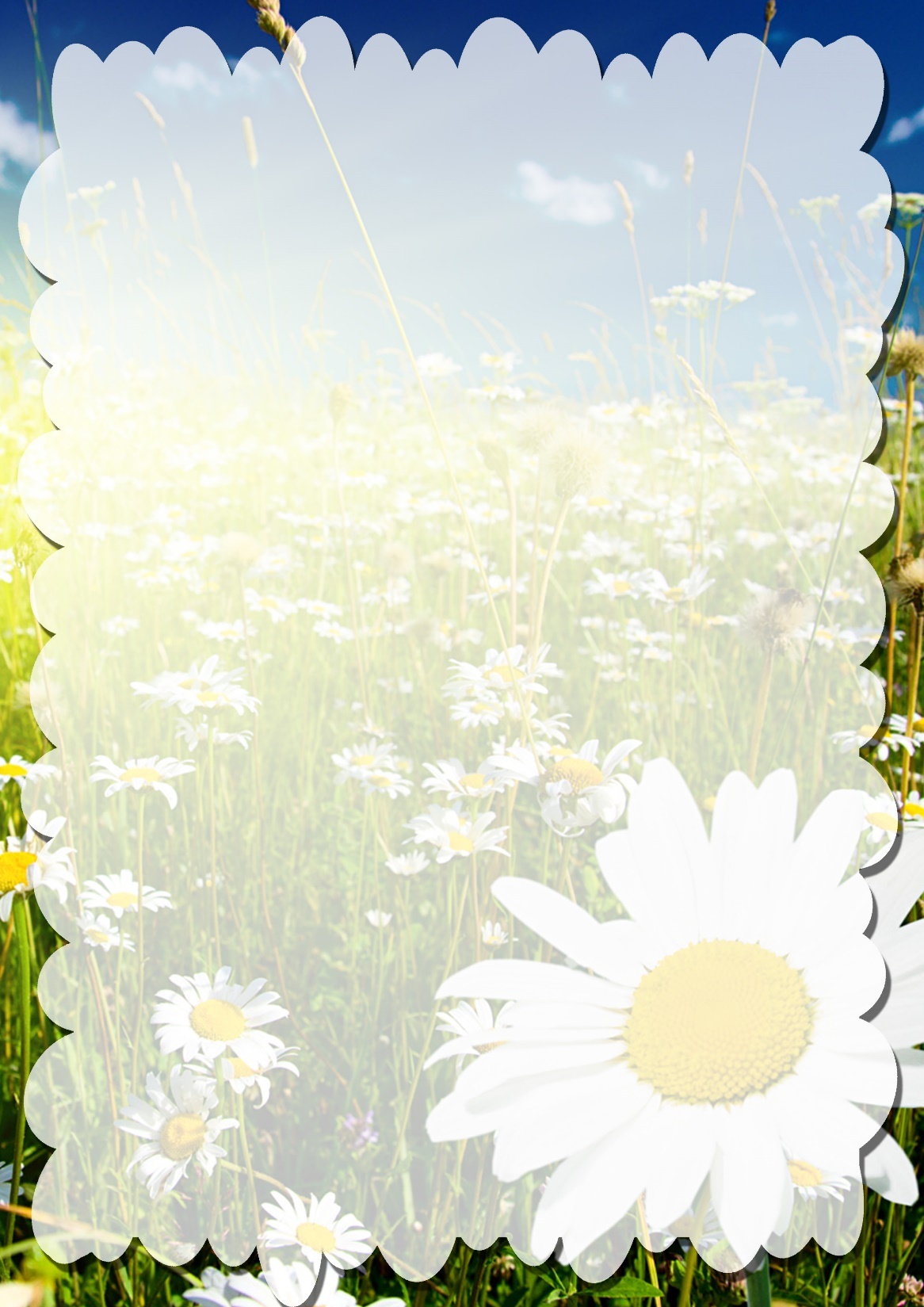 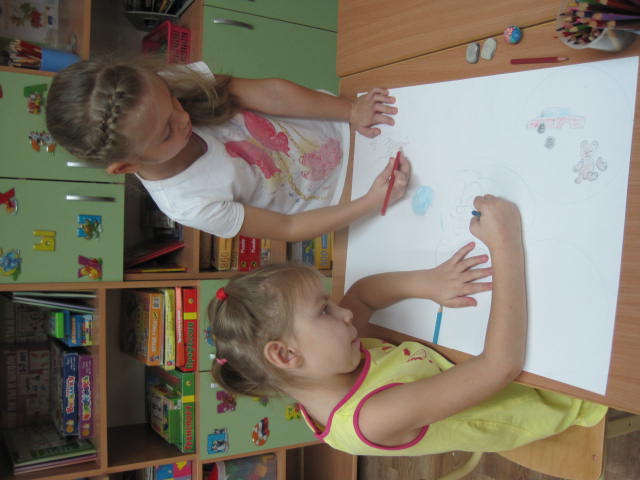 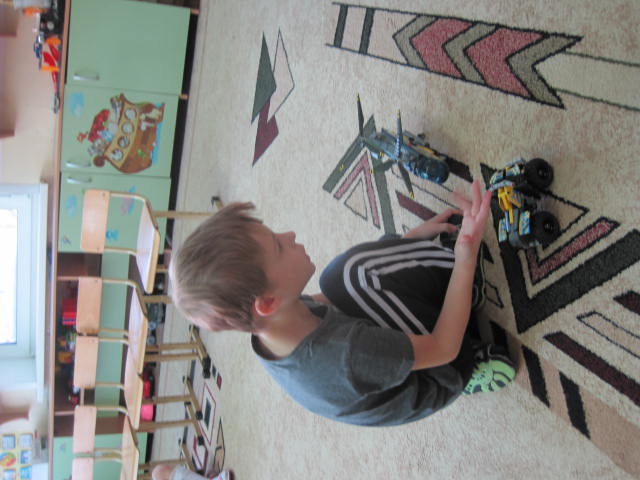 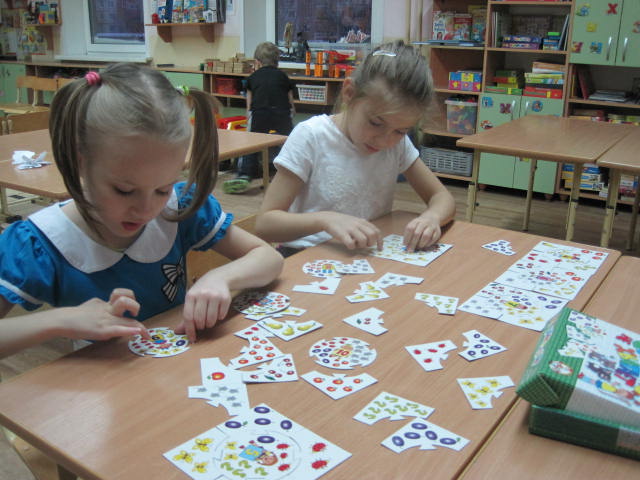 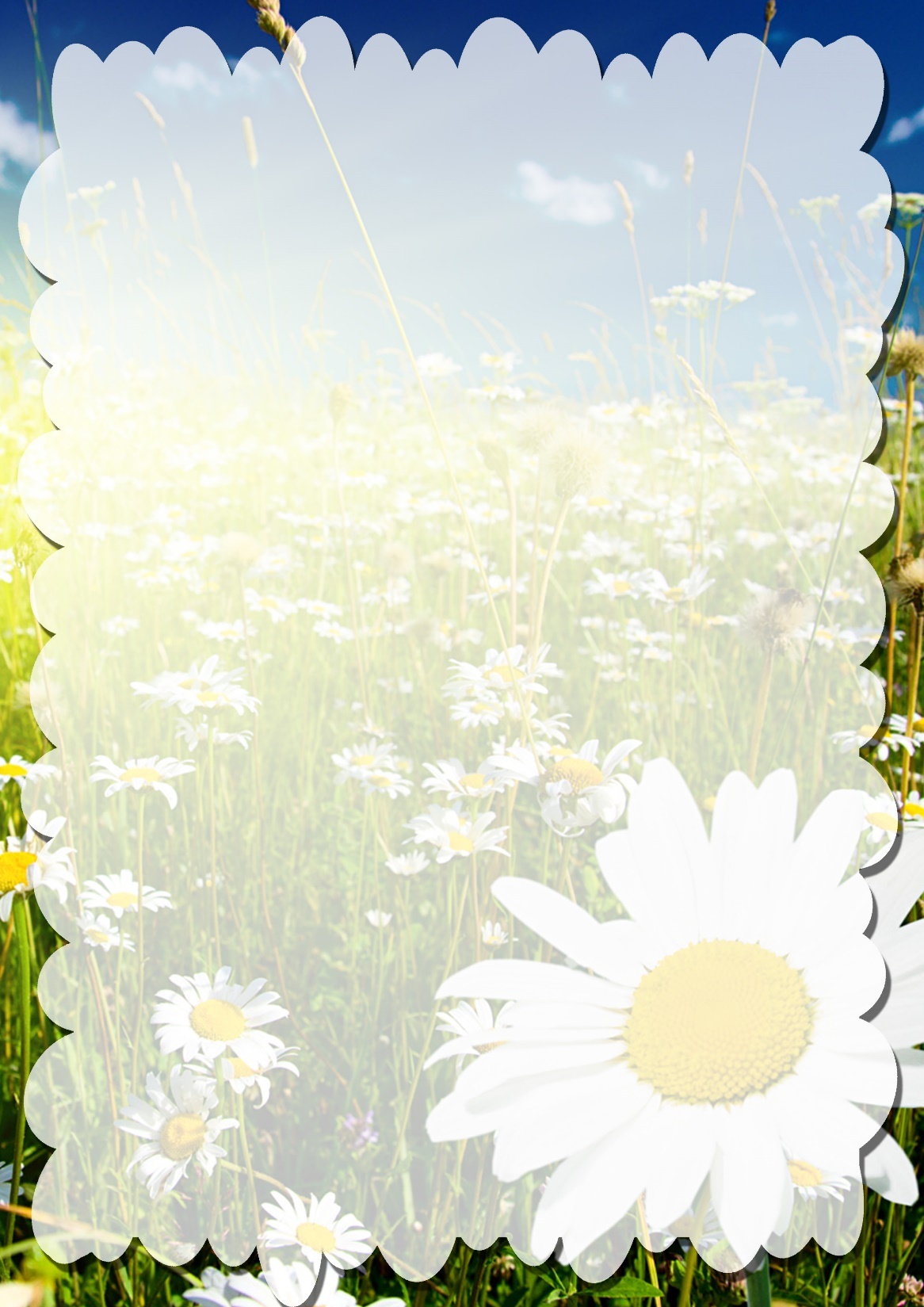 Каждый день, как на работу,Мы приходим в детский сад.А когда домой нам надо,Не хотим идти назад.Учат нас лепить красиво,И читать, и рисовать,Физкультурой заниматься,Песни петь и  танцевать.Не деремся и не плачем,Научились мы дружить.Целый день мы веселимся,Хорошо на свете жить!Спасибо за внимание.
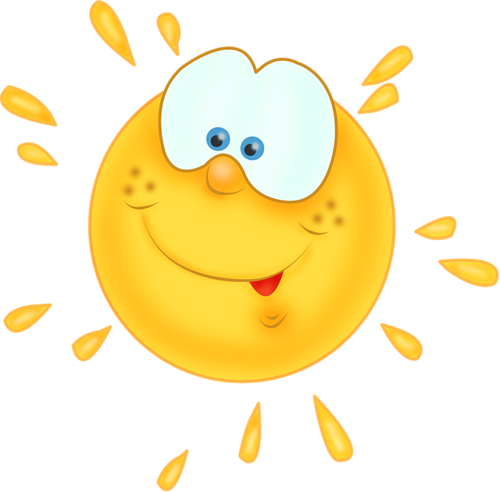 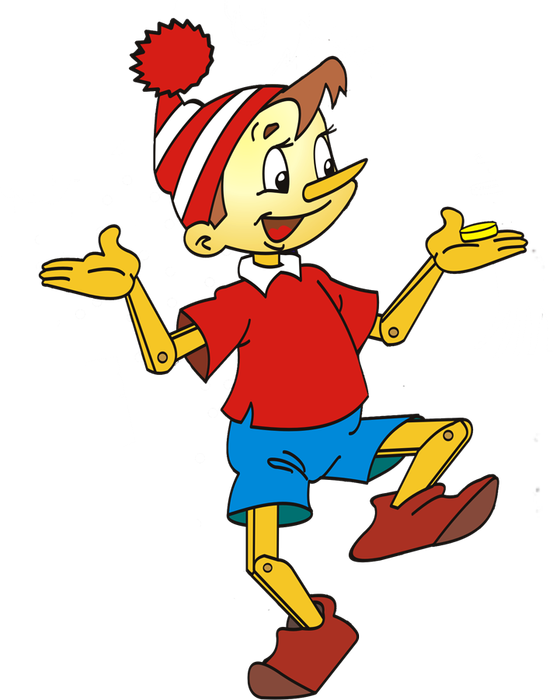